Твоя безопасность 
в доме
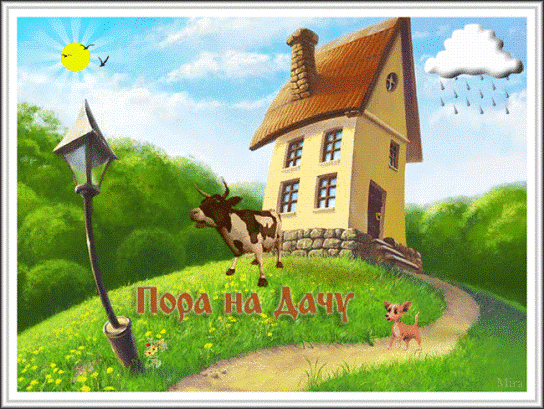 Здравствуй, дружок! Меня зовут мудрый Филин. Я хочу рассказать  тебе о твоей безопасности в доме.
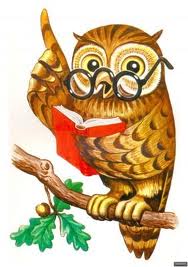 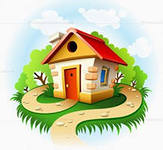 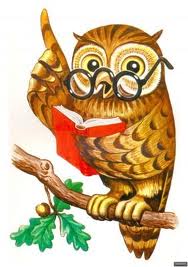 Ты,  конечно думаешь, что дом – самое
безопасное место на свете?
Но это  не совсем так.
В твоем родном доме тебя могут 
подстерегать многие опасности.
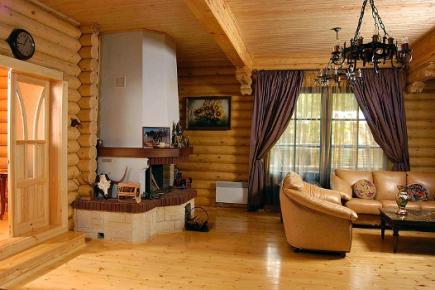 Давай пройдем по 
твоему  дому и
 посмотрим.
Внимание! Опасно!
Если  в доме есть балкон,
 Помните, - опасен он!
 И открытое окно
 Привлекать вас не    должно.
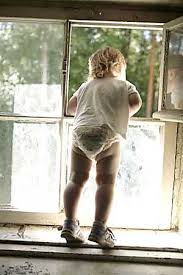 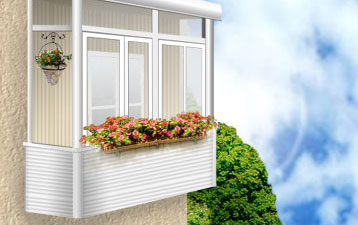 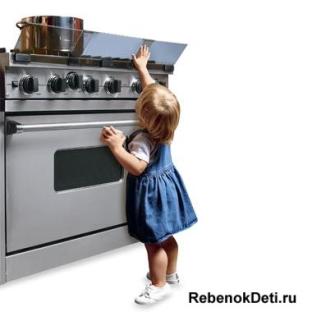 Не подходи к плите, 
дружок.
Ты можешь получить 
ожог!
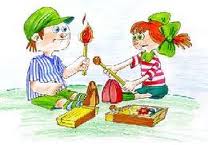 Если в руки спички взял,
Сразу ты опасным стал – 
Ведь огонь, что в них живет,
Много бед всем принесет!
Кран открывайте осторожно,
Ведь кипятком обжечься можно.
Внимание!
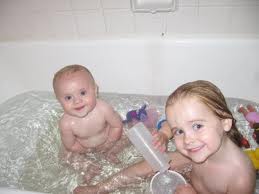 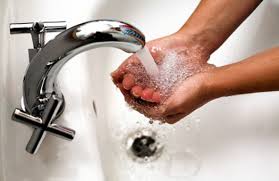 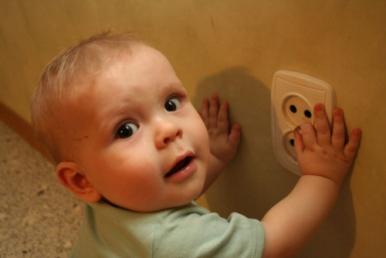 Опасно!
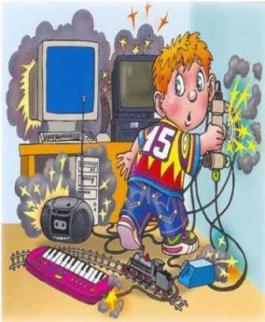 Если вдруг «искрит" розетка
Или слышен страшный треск,
Ты скажи об этом взрослым – 
Сам, пожалуйста, не лезь!
Есть еще один совет:
Электрический предмет
Если в руки ты берешь,
Ты ответственность несешь!
Помнить надо всем всегда,
Что приборы – не игра!
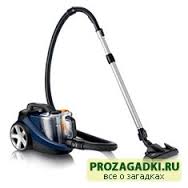 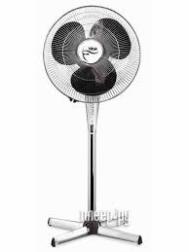 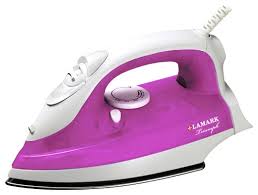 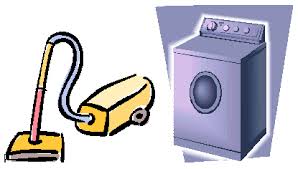 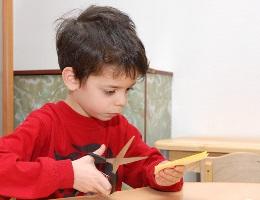 Ничего опасней нет,
Чем заточенный предмет!
Бритвы, ножницы, ножи
Не хватайте малыши!
Осторожно!
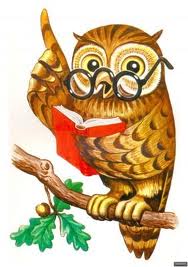 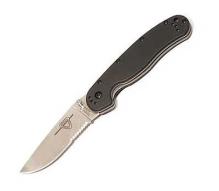 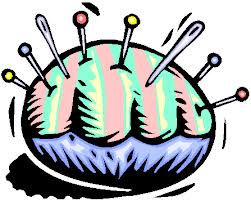 Правила - простые эти,
Вы запомните их, дети!
Если увидишь знак такой,
Берегись, ни шагу туда ногой!
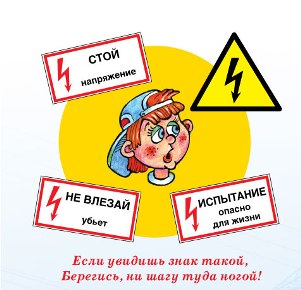 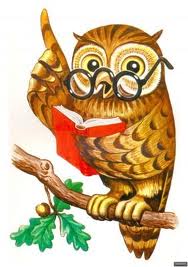 Ты уже понял, малыш, что одни и те же
предметы могут быть опасными и
 безопасными
Загадки про опасные предметы
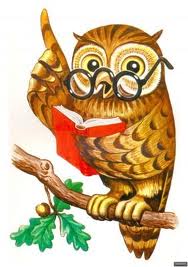 Это тесный-тесный дом.
Сто сестричек жмутся в нем
И любая из сестер
Может вспыхнуть как костер.
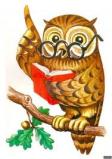 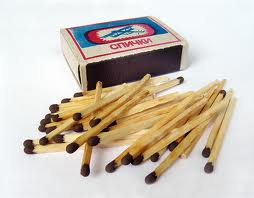 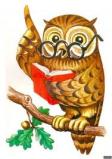 Грибникам он очень нужен
Без него не сваришь ужин, 
На охоту не пойдешь, 
Что же это?
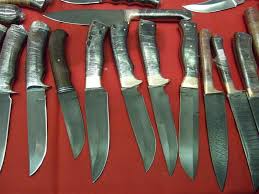 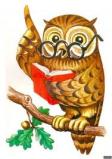 Они обычно у ежа;
И у ежа их видел я;
Бывают на сосне, на елке,
А называются….
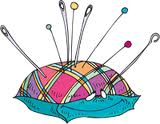 Весь я сделан из железа,
У меня ни ног, ни рук.
Я по шляпку в доску влезу,
А по мне все стук да стук.
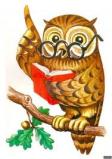 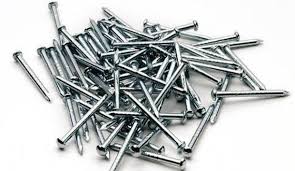 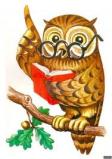 Очень любят обрезать,
Разрезать и надрезать.
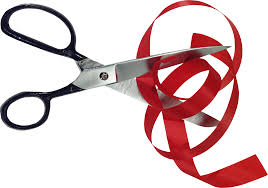 Молодцы, ребята
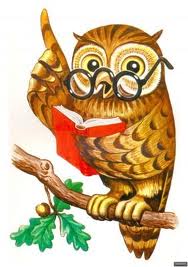